Masterclass fusies en overnamesjuridische aspecten
Nyenrode29 juni 2021Diederick de BoerLexence
Juridische Aspecten van Fusies en Overnames
Introductie
Typen fusies en overnames
Het overnameproces
De intentieovereenkomst
Due diligence
Koopovereenkomst / Share Purchase Argeement
Opschortende voorwaarden / fusiecontrole
Closing
Juridische Aspecten van Fusies en Overnames
Introductie
Typen fusies en overnames
Het overnameproces
De intentieovereenkomst
Due diligence
Koopovereenkomst / Share Purchase Agreement
Opschortende voorwaarden / fusiecontrole
Closing
2.1 Typen Overnames
Overnames zijn te onderscheiden naar proces en juridische structuur
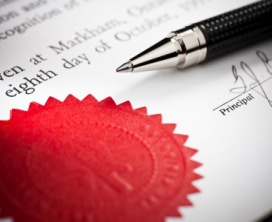 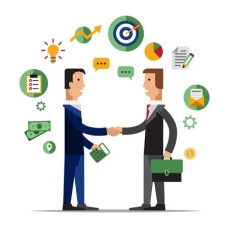 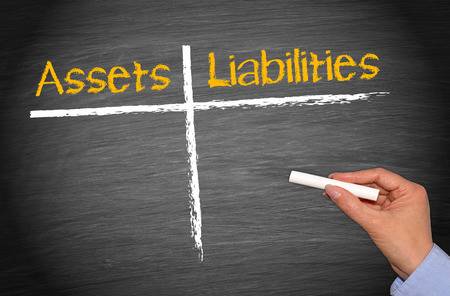 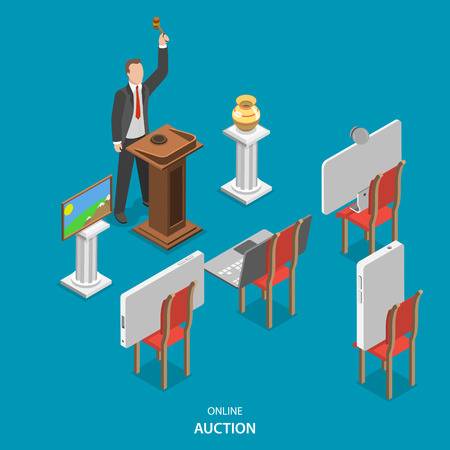 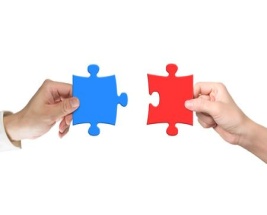 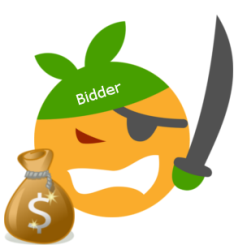 Activa-passiva deal
Aandelendeal
2.2 DealStructuurActiva-passiva vs Aandelendeal
Overdracht activa: (on)roerende zaken, vorderingen, IE-rechten, contracten, werknemers en eventueel passiva

Verplichtingen blijven in principe achter bij verkoper. Let op overgang onderneming i.v.m. werknemers

Alle activa dienen afzonderlijk te worden overgedragen. Let op: medewerking wederpartijen bij contracten nodig

Fiscaal bestaat de mogelijkheid een (hogere) afschrijvingsbasis op de balans van koper te creëren
A
Aandeelhouder
B
Koper
SPA
A
Verkoper
B
Verkoper
$
APA
Overdracht aandelen in een kapitaalvennootschap

Verplichtingen van vennootschap zijn onderdeel van de deal

Overdracht van aandelen gebeurt bij notariële akte. Geen medewerking derden nodig. Let wel op “change of control” bepalingen in contracten
$
Aandelen
C
Verkoper
Activa
Passiva
C
Vennootschap
(Onderneming)
Activa
Passiva
Juridische Aspecten van Fusies en Overnames
Introductie
Typen fusies en overnames
Het overnameproces
De intentieovereenkomst
Due diligence
Koopovereenkomst / Share Purchase Agreement
Opschortende voorwaarden / fusiecontrole
Closing
3.1 Negotiated Overnameproces
Advies OR
Vereenvoudigde weergave van een “standaard” een-op-een overnameproces
Goedkeuring ACM/EC
MAC
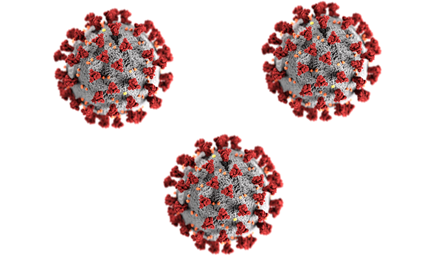 3.2 Betrokkenen bij overname-proces en hun rol
Juridische Aspecten van Fusies en Overnames
Introductie
Typen fusies en overnames
Het overnameproces
De intentieovereenkomst
Due diligence
Koopovereenkomst / Share Purchase Agreement
Opschortende voorwaarden / fusiecontrole
Closing
Een letter of intent (LOI) is een intentieovereenkomst met betrekking tot  een (exclusieve) onderhandeling over een voorgenomen transactie

 Wordt doorgaans gesloten:

voorafgaand aan due diligence in een een-op-een proces; of
met de geselecteerde bieder in een auction (bijvoorbeeld bij een pre-emptive bid) 

 Een LOI bevat doorgaans bindende en niet bindende bepalingen:
4. Intentie-overeenkomst / Letter of Intent
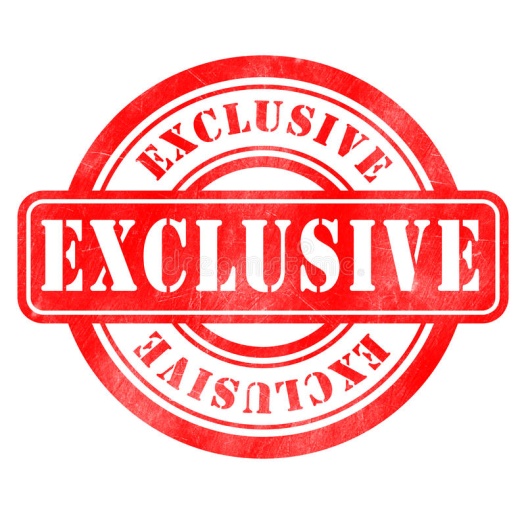 Juridische Aspecten van Fusies en Overnames
Introductie
Typen fusies en overnames
Het overnameproces
De intentieovereenkomst
Due diligence
Koopovereenkomst / Share Purchase Agreement
Opschortende voorwaarden / fusiecontrole
Closing
5.1 Due Diligence –doelstellingen
Wat wordt bekeken en waarom?
5.2 Due diligence aandachts-gebieden
Wat wordt bekeken en door wie?
5.3 Due diligence bevindingen
Wat te doen met lijken in de kast?
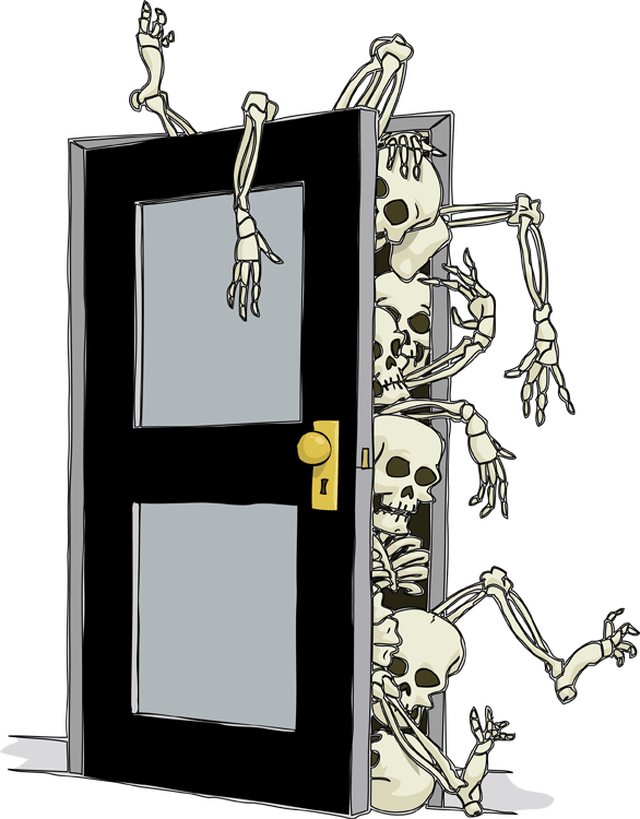 5.4 Buy Side vs Sell SideDUE DILLIGENCE
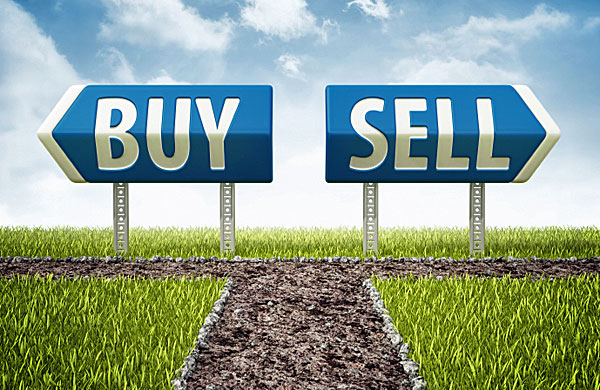 Juridische Aspecten van Fusies en Overnames
Introductie
Typen fusies en overnames
Het overnameproces
De intentieovereenkomst
Due diligence
Koopovereenkomst / Share Purchase Agreement
Opschortende voorwaarden / fusiecontrole
Closing
6.1 Hoofd-onderwerpen Koopovereen-komst
Aandeelwaarde / Equity Value: de waarde die aan aandeelhouders toekomt oftewel de koopprijs is, de som van: 

Ondernemingswaarde / Enterprise Value: waarde van de onderneming going concern (veelal beschreven als multiple van EBITDA)

minus Schuld van de onderneming op Peildatum

plus Liquide Middelen van de onderneming op Peildatum

plus/minus positieve of negatieve afwijkingen van het netto werkkapitaal op Peildatum ten opzichte van normaal (gemiddeld) werkkapitaal

De “Peildatum” is: 
de Closing Datum (datum levering aandelen) – Closing Accounts; of 
de Effectieve Datum (een datum in het verleden) – Locked Box Accounts.
6.2 Bepaling Koopprijs
Ondernemingswaarde vs Aandeelwaarde:“cash and debt free transactie”
Closing Accounts
Bepaling schuld, liquide middelen en werkkapitaal per de Closing Datum
Afrekening bij Closing op basis van geschatte balans per de Closing Datum
Aanpassing achteraf (ca. 3 maanden na Closing) op basis van definitieve balans (“true up”)
Biedt koper veel zekerheid ten aanzien van de balansposities (schuld, liquide middelen, werkkapitaal)

Locked Box
Bepaling schuld, liquide middelen en werkkapitaal per een economische overdracht datum (Effectieve Datum) in het verleden
No Leakage: onttrekkingen van liquide middelen of vermogen door verkopers zijn vanaf Effectieve Datum niet toegestaan
Economisch vindt overdracht plaats in het verleden (Effectieve Datum) dus – over koopprijs is rente verschuldigd vanaf die datum (of cashflow vergoeding)
6.3 Koopprijs-bepaling
Closing Accounts vs Locked Box
Vast (Fixed): vast bedrag – cash at closing

Uitgesteld (Deferred): vast bedrag waarbij betaling (gedeeltelijk) is uitgesteld tot na closing

Voorwaardelijk en/of Variabel (Contingent): betaling van de koopprijs en/of betaling daarvan is afhankelijk van het voldoen aan voorwaarden (zoals financiële) doelstellingen (denk aan Earn-outs).

Vendor Loan: de koopprijs wordt (gedeeltelijk) verschuldigd gebleven en omgezet in een lening van verkoper aan koper  

Betaling: betaling kan op verschillende manieren plaatsvinden:
Cash
beursgenoteerde aandelen, veelal in de (uiteindelijke moedermaatschappij van) koper;
niet-beursgenoteerde aandelen, bijvoorbeeld in het kader van een herinvestering in het kapitaal van koper (Newco) in een Private Equity buy-out;
6.4 Koopprijs-vormen en Betaling
Earn-out: gedeelte van de koopprijs is variabel en voorwaardelijk aan het behalen van bepaalde financiële doelstellingen na closing

Redenen om een Earn-out af te spreken:
overbruggen verschil in perceptie ten aanzien van de waarde van de onderneming
zekerheid voor koper dat niet te veel wordt betaald
validatie van de projecties in het businessmodel
motivatie voor verkoper/ondernemer om na closing betrokken te zijn en waarde te creëren
mogelijkheid tot verrekening bij claims

Aandachtspunten:
Financieel: definities EBIT/EBITDA, omzet, bruto marge, aantal behouden/nieuwe klanten en toe te passen normalisaties
Procedureel: Accounting Principes die worden toegepast bij berekening Earn-out en procedure voor vaststellen relevante (jaar)cijfers
Governance/Bescherming: management en operationeel beleid van de onderneming na closing (budget, belangrijke investeringen)
Zekerheid: door koper te stellen zekerheid voor betaling
6.5 Earn-outs
Garanties van Verkoper / Representations and Warranties:
set verklaringen van Verkoper ten aanzien van de onderneming en de aandelen die de toestand per ondertekening en/of closing geven
risicoverdeling: risico’s uit het verleden zijn voor rekening Verkoper
bij inbreuk verplichting Verkoper tot vergoeding schade van Koper
gekwalificeerd en beperkt door vooraf aan koper bekendgemaakte informatie (Disclosure) in Data Room of Disclosure Letter

 Vrijwaringen / Indemnities:
niet gekwalificeerd of beperkt door kennis van koper
twee categorieën:
specifieke vrijwaringen n.a.v. risico’s die zijn gevonden in Due Diligence
algemene vrijwaringen, in de praktijk alleen voor belasting uit het verleden
6.6 Garanties en vrijwaringen
In de praktijk worden Garanties onderscheiden in drie verschillende categorieën, elk met een eigen aansprakelijkheidsregime
6.7 CategorIEËn Garanties
Aansprakelijkheid wordt normaalgesproken beperkt in bedrag en duur
6.8 Beperkingen van aansprakelijkheid
In de Praktijk geven partijen verschillende vormen van zekerheid voor nakoming van hun verplichtingen

Escrow (depot deel koopsom) / Bankgarantie

W&I Verzekering

Concerngarantie / Borgtocht / Hoofdelijkheid 

Eigen Vermogen Instandhoudingsverklaring

Holdback / Vendor Loan

Pandrecht
6.9 Zekerheid Voor aanspraken
6.10 Warranty & Indemnity (W&I) Insurance
Ter bescherming van de gekochte waarde bevat de koopovereenkomst doorgaans een non-concurrentiebeding en relatiebeding

Verbod voor verkoper op
concurrerende activiteiten
benaderen klanten en leveranciers
afwerven personeel

Duur
1 – 3 jaar na closing (3 jaar is maximum)

Sanctie
een vaste boete eventueel in combinatie met een boete per dag dat de overtreding voortduurt
6.11 Non-Concurrentie
Juridische Aspecten van Fusies en Overnames
Introductie
Typen fusies en overnames
Het overnameproces
De intentieovereenkomst
Due diligence
Koopovereenkomst / Share Purchase Argeement
Opschortende voorwaarden / fusiecontrole
Closing
De koopovereenkomst kan opschortende voorwaarden (Conditions Precedent of CPs) voor Closing te vervullen voor een bepaalde datum (Long Stop Date)
7.1 Opschortende Voorwaarden
Verplichting om concentratie te melden bij de ACM als omzetdrempels worden overschreden
ten minste twee partijen individueel meer dan €30 miljoen in NL; en
gezamenlijk meer dan €150 miljoen wereldwijd
7.2 Merger control (ACM)
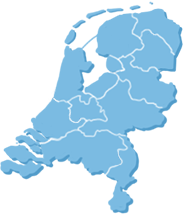 € 30 miljoen 2x
in NL
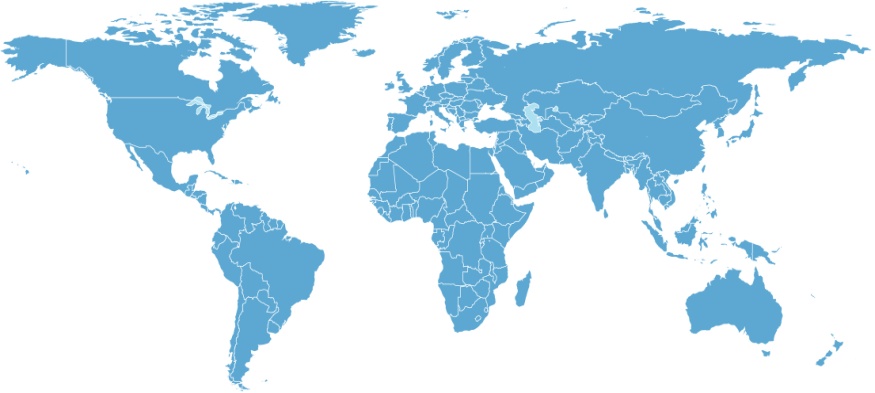 € 150 miljoen
wereldwijd
Melding vindt doorgaans plaats na ondertekening koopovereenkomst i.v.m. publicatie transactie door ACM

Doorlooptijd standaard proces:
4 weken als geen vergunning nodig is (kosten € 17.400)
13 weken voor verlening vergunning (kosten € 34.900)
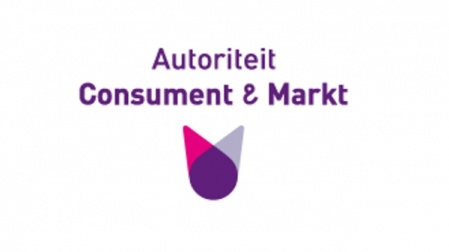 Juridische Aspecten van Fusies en Overnames
Introductie
Typen fusies en overnames
Het overnameproces
De intentieovereenkomst
Due diligence
Koopovereenkomst / Share Purchase Agreement
Opschortende voorwaarden / fusiecontrole
Closing
Op Closing worden de overeengekomen handelingen voor voltooiing van de transactie verricht:

Geldverkeer
via de kwaliteitsrekening van de notaris conform de zogenaamde “Notary Letter”

Financiering
aflossing bestaande bankfinanciering, vrijgave zekerheden
afsluiten nieuwe (acquisitie en/of werkkapitaal)financiering en vestigen nieuwe zekerheden

Praktisch
aanleveren aandeelhoudersregister
aanleveren “closing deliverables” die zijn opgekomen in Due Diligence (zoals nieuwe/aangepaste arbeidsovereenkomsten key personeel, overdracht IE rechten; waiver letters i.v.m. change of control)
wisseling van bestuur

Levering Aandelen 
passeren notariële akte van levering
8. CLOSING
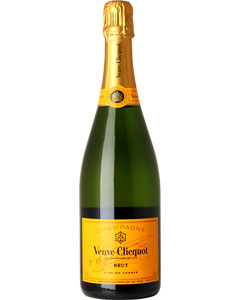 Diederick de boer
Diederick de Boer is M&A advocaat met meer dan tien jaar ervaring. Hij is gespecialiseerd in fusies en overnames, private equity en venture capital transacties. Tot zijn cliënten behoren Nederlandse en buitenlandse private equity en venture capital firms en grotere corporates. Diederick heeft internationaal handels- en bedrijfsrecht gestudeerd aan de Universiteit van Amsterdam met een master International Business Transactions and Law aan Nyenrode en Northwestern University in Chicago.
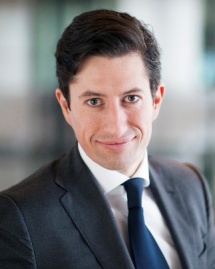 Corporate/M&A
Advocaat, partner
+31 (0)20 5736 818
+31 (0)61 0166 841 d.de.boer@lexence.com
"Lexence’s 'swift, dependable' team has 'excellent knowledge', provides 'targeted advice' and is 'always willing to go the extra mile'." (Legal 500, 2018)
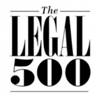 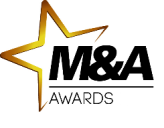 Diederick was genomineerd voor een M&A Award in de categorie Best Young Talent (M&A Awards, 2013)
"According to clients, the team is 'very impressive, pragmatic and very good in negotiations'." (Chambers, 2018)
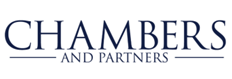 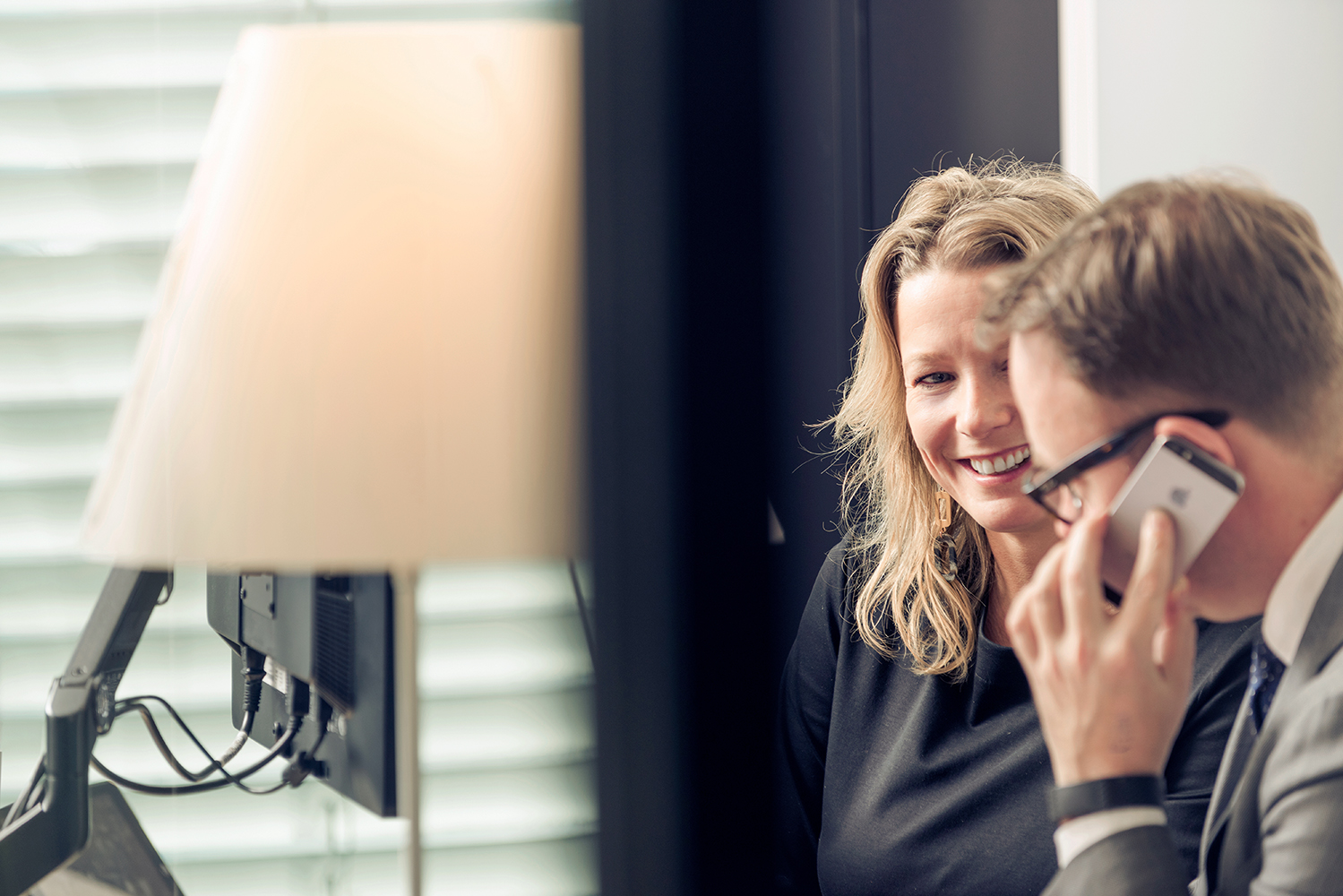 NEEM GERUST cONTACT MET ONS OP
+31 20 5736 736
info@lexence.com
www.lexence.com

Amstelveenseweg 500
1081 KL Amsterdam
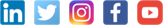